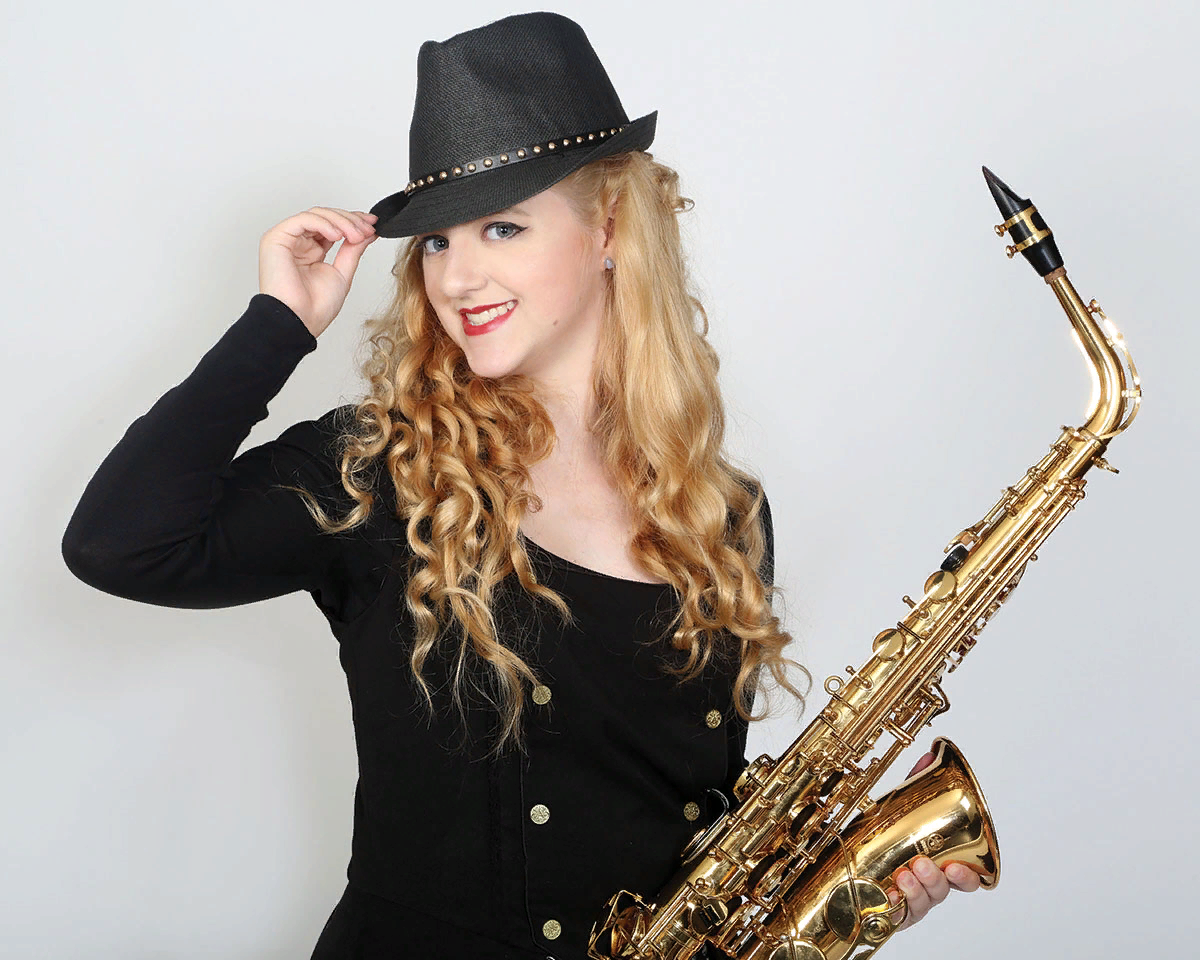 Those Enchanting Saxophone sounds
Интерактивная викторина 
для учащихся                                      8-11 классов
Автор:
Ольга Михайловна Степанова
учитель английского языка 
МБОУ «Цивильская СОШ №1 
имени Героя Советского Союза 
М.В. Силантьева»
города Цивильск 
Чувашской Республики
2018
The saxophone has long been a star instrument in jazz, big bands, and solo performances. It has a ________ body and is played with a single beating reed, which the player controls                               through his or her mouth                    tightness.
wooden 
metal
leather
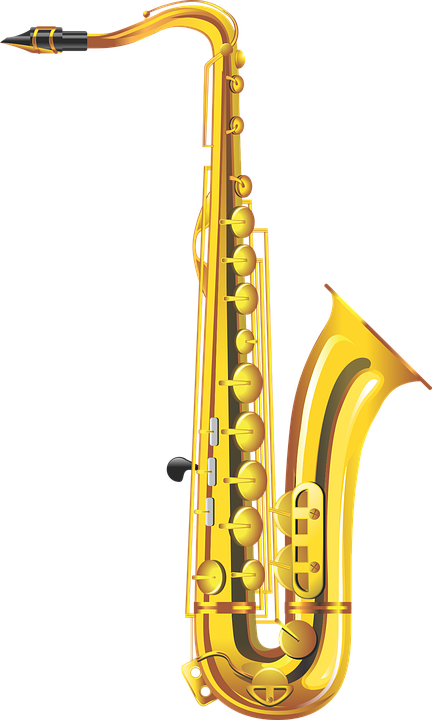 metal
eight
There are ______ different sizes of saxophones in the sax family. The highest pitched ones are known as the Sopranino and Soprano sax. The more moderately middle toned saxes are the Alto and Tenor, while the lowest pitched saxs are Baritone Sax, Bass Sax, Contrabass Sax, and Sub-Contrabass Sax.
eight
seven
six
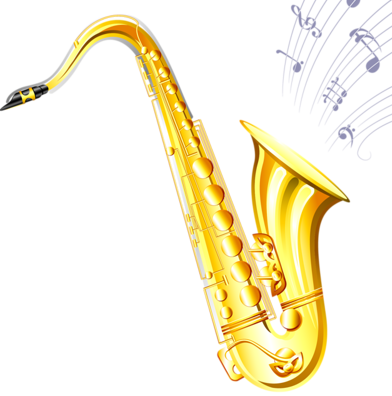 tune
melody
music
Although the saxophone is usually thought of as a jazz instrument, it has been used successfully with symphonic _______ such as Bizet, Massenet, and Berlioz.
Only four members of the sax family are commonly used today: the Soprano, Alto, Tenor, and Bass Saxophone. The most popular are the Alto and Tenor.
music
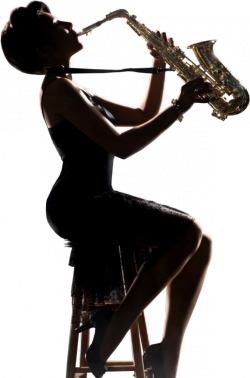 Although the saxophone is closely related to the ________ , the fingering of a saxophone is much easier.                     When the saxophone was first introduced to jazz, many musicians                     resisted the saxophone                             for a time.
flute 
trombone
clarinet
clarinet
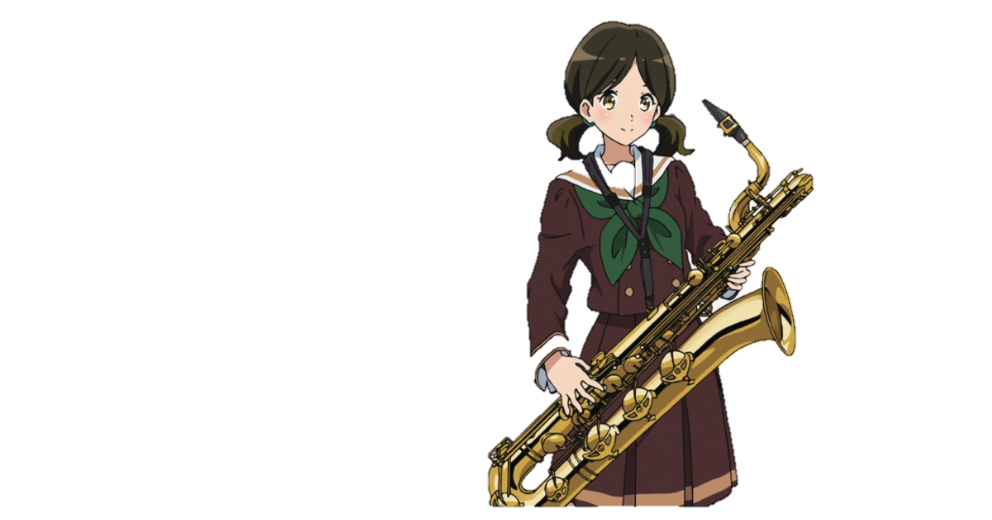 Claude Debussy talked about the saxophone as an “ __________ instrument”. He wrote Rhapsody for orchestra and Saxophone, commissioned by Elisa Hall, a wealthy woman from Boston who was told that playing the saxophone would improve her health.
aquatic
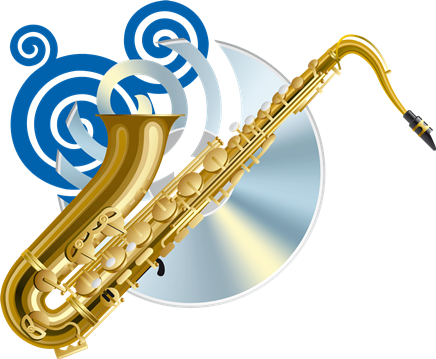 aquatic                      
air
fire
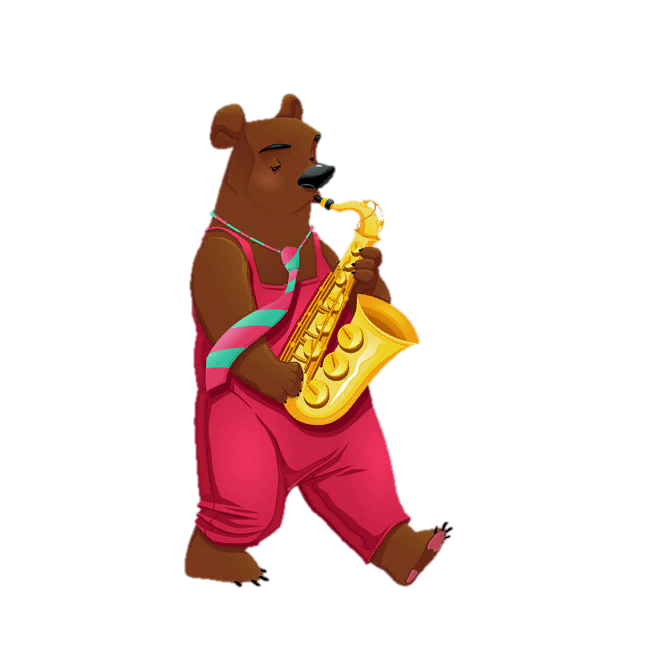 wind’s
human
nightingale’s
If you like                      an instrument that sings,        play                           the saxophone. At its best                it's                           like                             the ________  voice.
Stan Getz
human
cohabit
cooperate
coexist
That's the beautiful thing about the saxophone. It can peacefully _________ with just about anything - whether it's hip-hop, rap, rock music, pop, R&B or jazz, there's a place for the saxophone in all of those styles.
Dave Koz
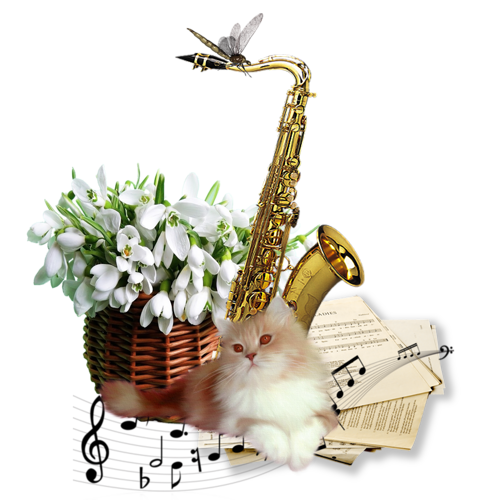 coexist
The saxophone is so human. Its tendency is to be rowdy, edgy, talk too loud, bump into people... but then, you take a breath all the way from the center of the earth and blow. All that heartache is forgiven. All that love we humans carry makes a sweet, deep sound and we ________                       a little.
Joy Harjo
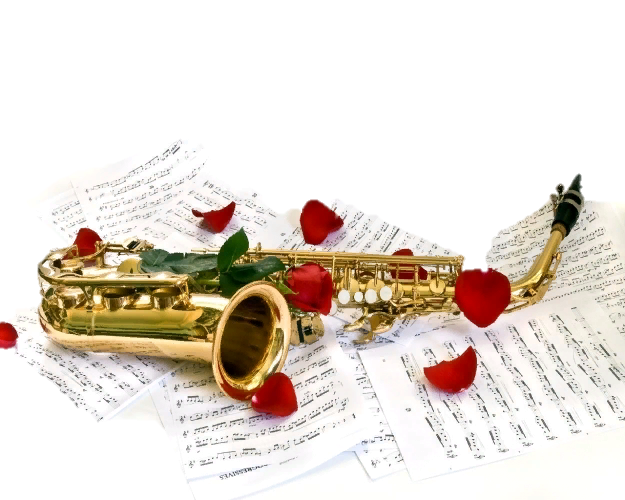 fly
fly
cry
dance
Ronald Reagan
George Bush
Bill Klinton
Former United         States President                  __________
is                           an accomplished saxophone player.
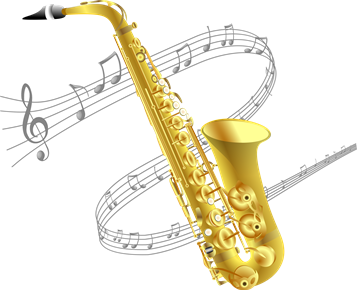 Bill Klinton
If all else fails, I could go to a train station and open up my saxophone case and make some bucks.                       I can do "Mary Had A Little Lamb," I can do "Happy ____________ ."
Sean Price
Birthday
New Year
Journey
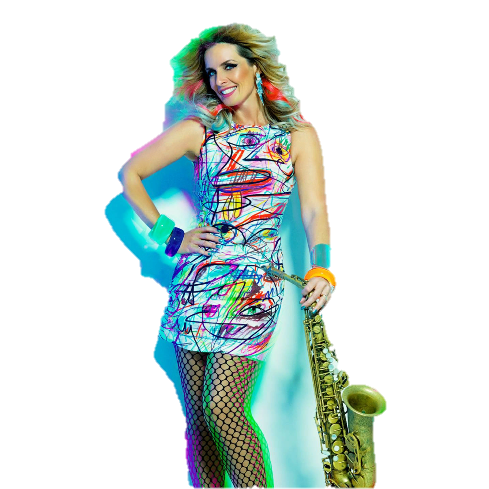 Birthday
Adolphe Sax ,
clarinetist, flautist and instrument maker from Belgium.
By the way,                in 1840, Adolphe                    Sax                          created saxophone.                     He was a _________ instrument maker.
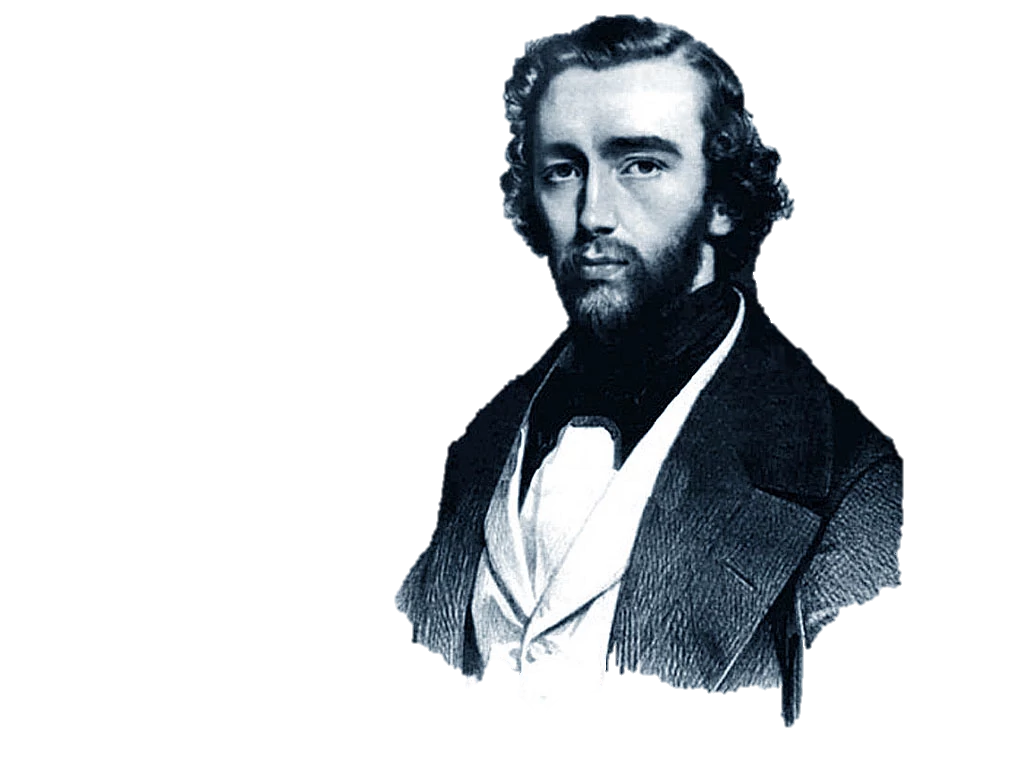 Belgian
British
Belgian
French
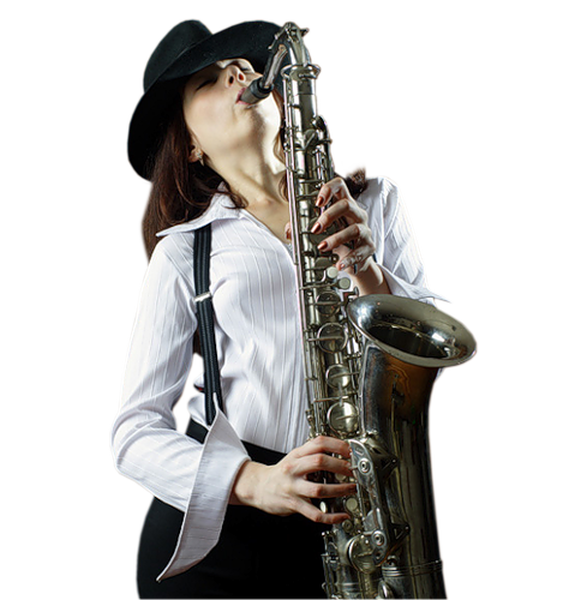 Enjoy  playing the saxophone !
It is a really enchanting instrument that touches your heart!
Ресурсы:
Saxophone Facts http://www.softschools.com/facts/music/saxophone_facts/2763/ 
Saxophone Quotes https://www.azquotes.com/quotes/topics/saxophone.html


Изображения взяты на сайте    http://yandex.ru  
Условия использования сайта https://yandex.ru/legal/fotki_termsofuse